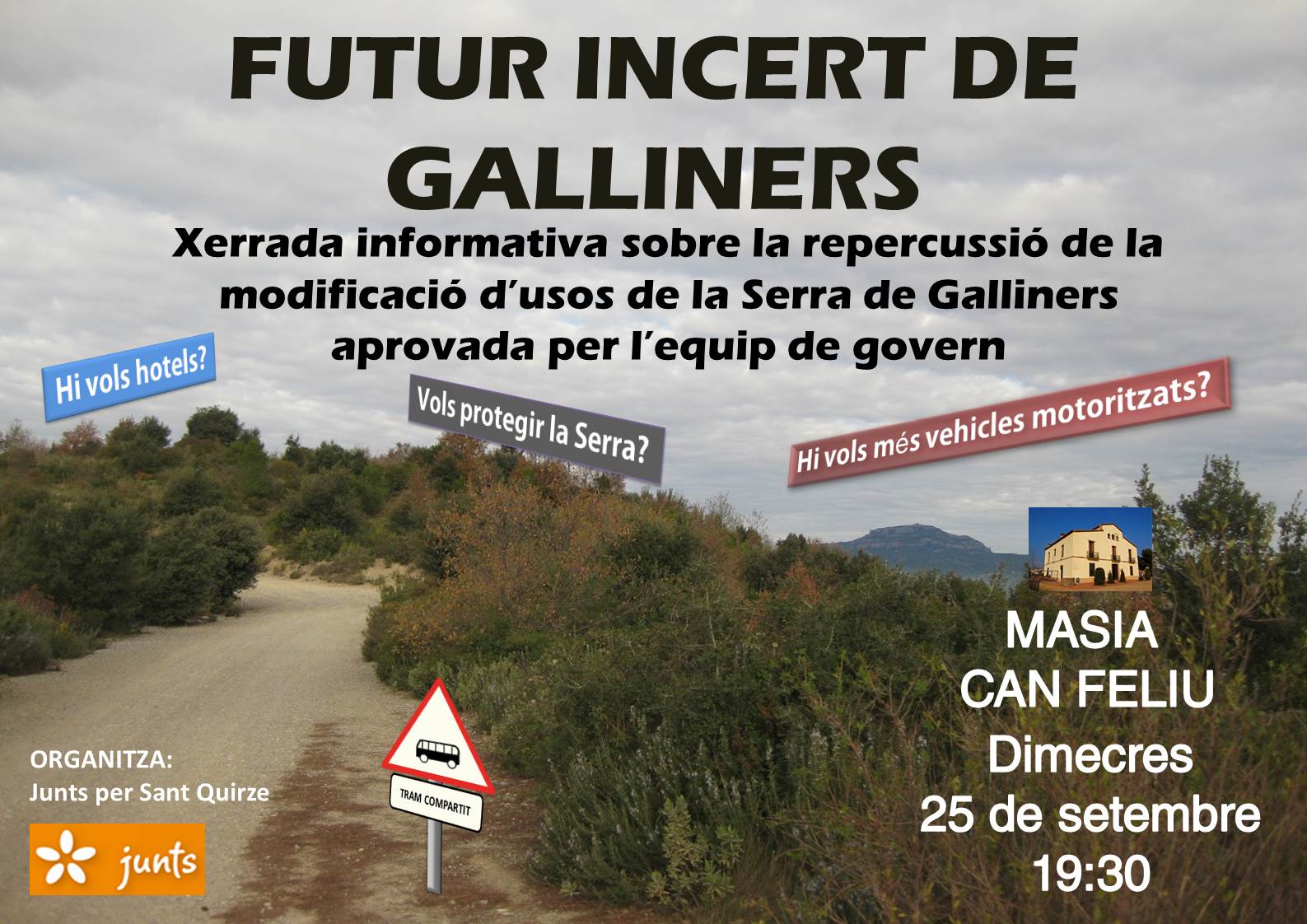 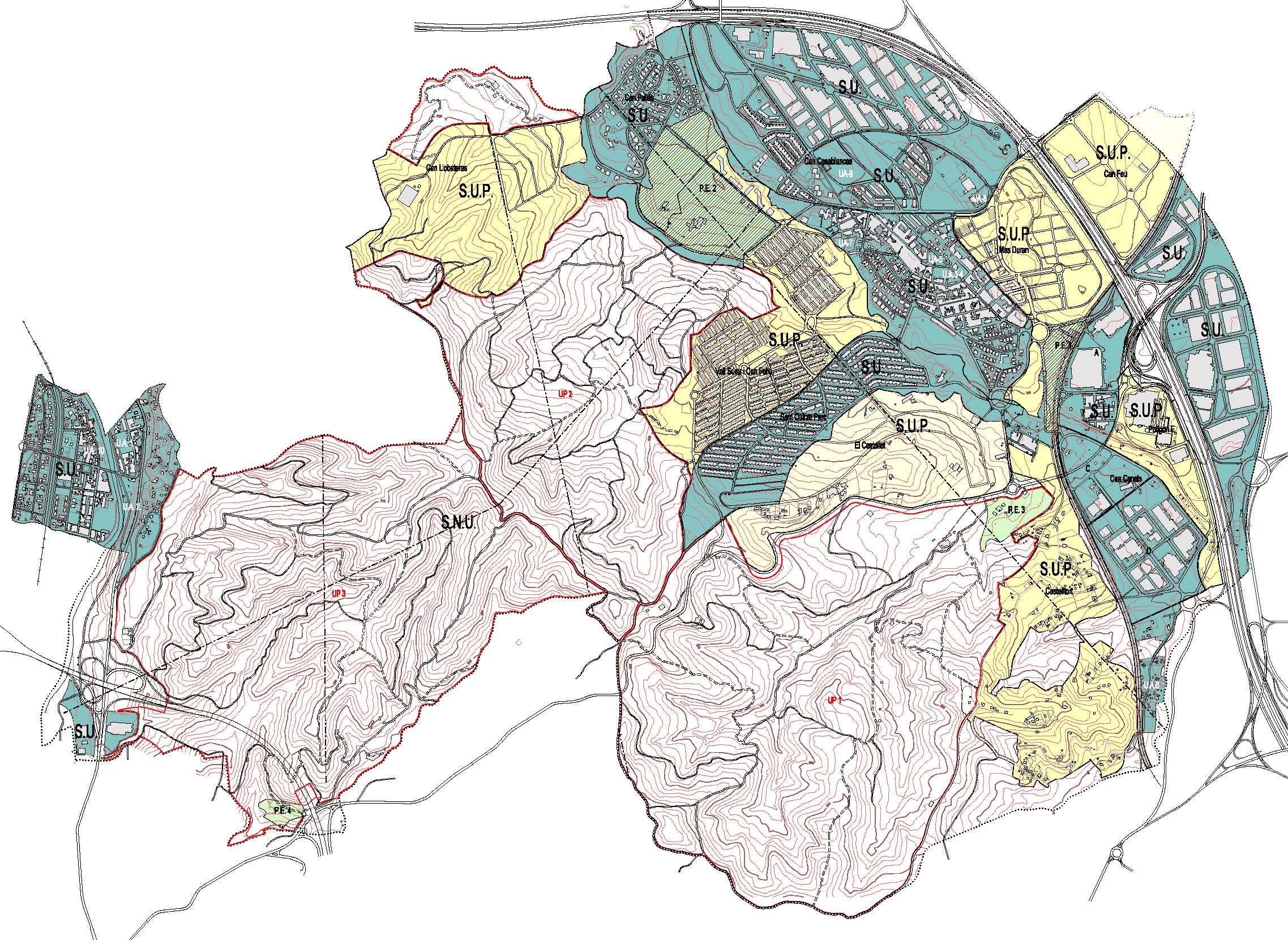 El Pla General d’Ordenació
Classificació 
del sòl
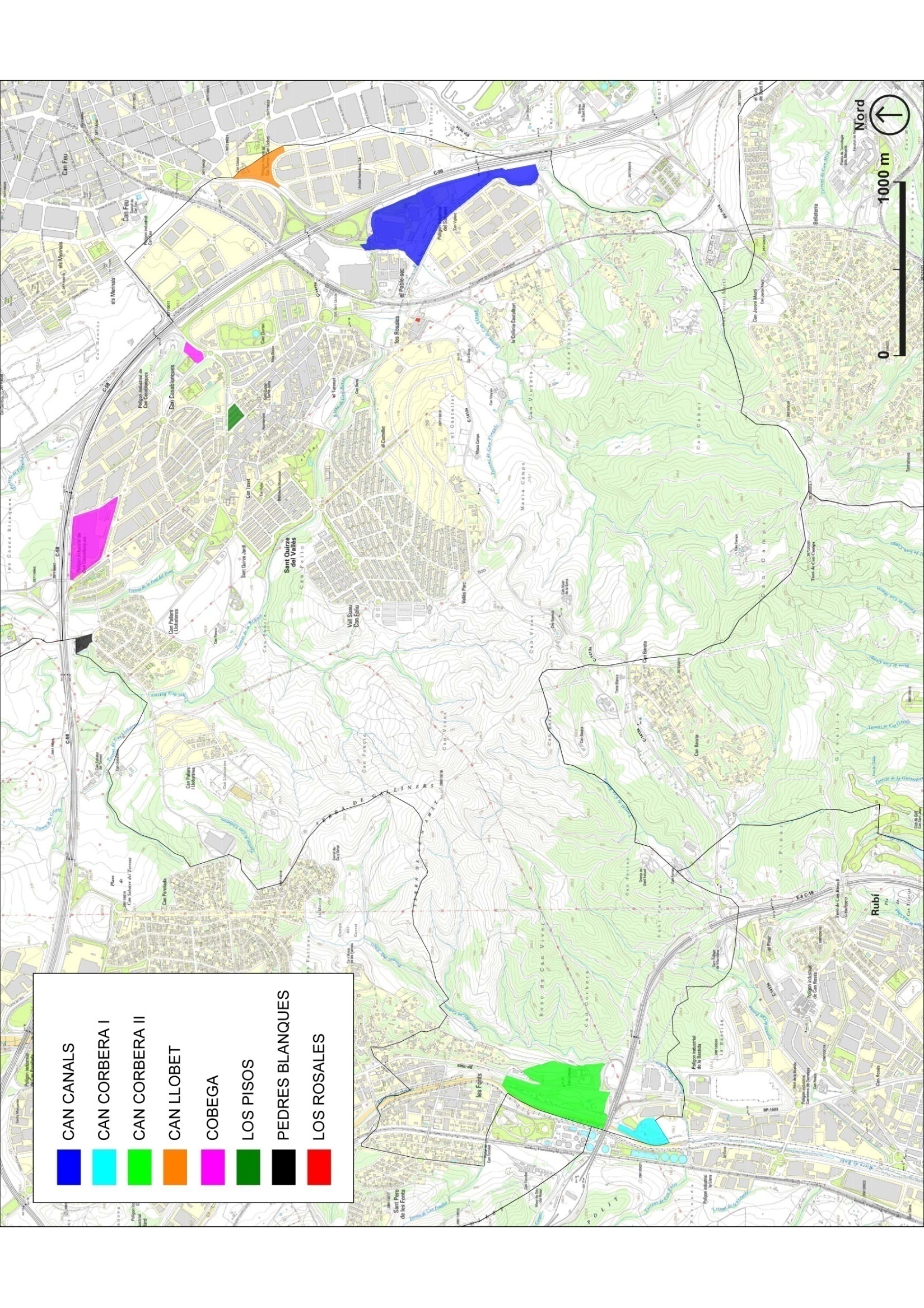 SOTAVIA
BENZINERA
Modificacions puntuals del Pla General d’urbanisme
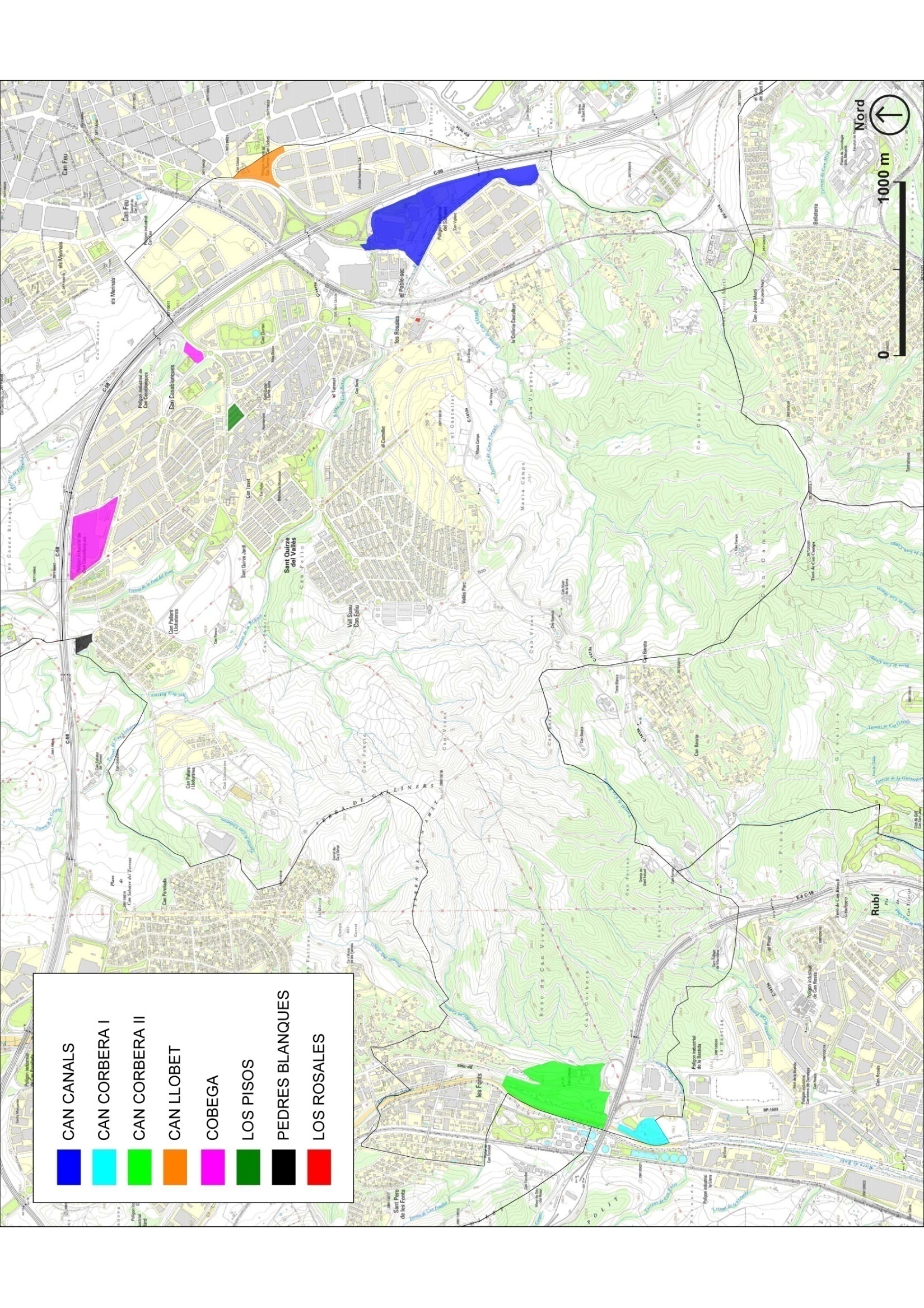 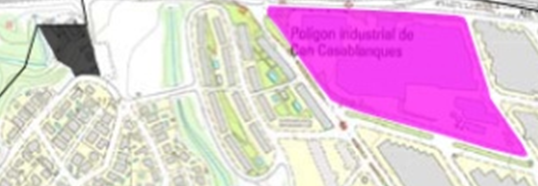 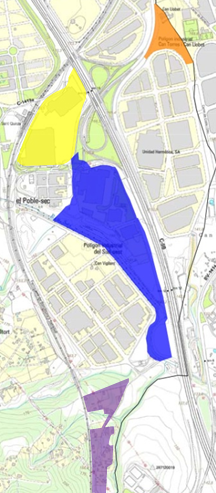 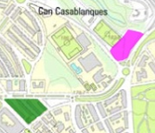 SOTAVIA
BENZINERA
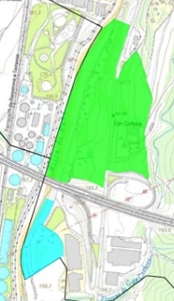 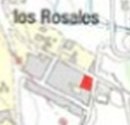 Modificacions puntuals del Pla General d’urbanisme
Nous usos a la Serra Galliners
Modificació Puntual de les Normes Urbanístiques del Pla General d’Ordenació dels articles núm. 143, 185, 262, 266, 268 i 273

Sòl industrial
Sòl no urbanitzable
redueix dimensions naus
introdueix nous usos
El Pla General d’Ordenació
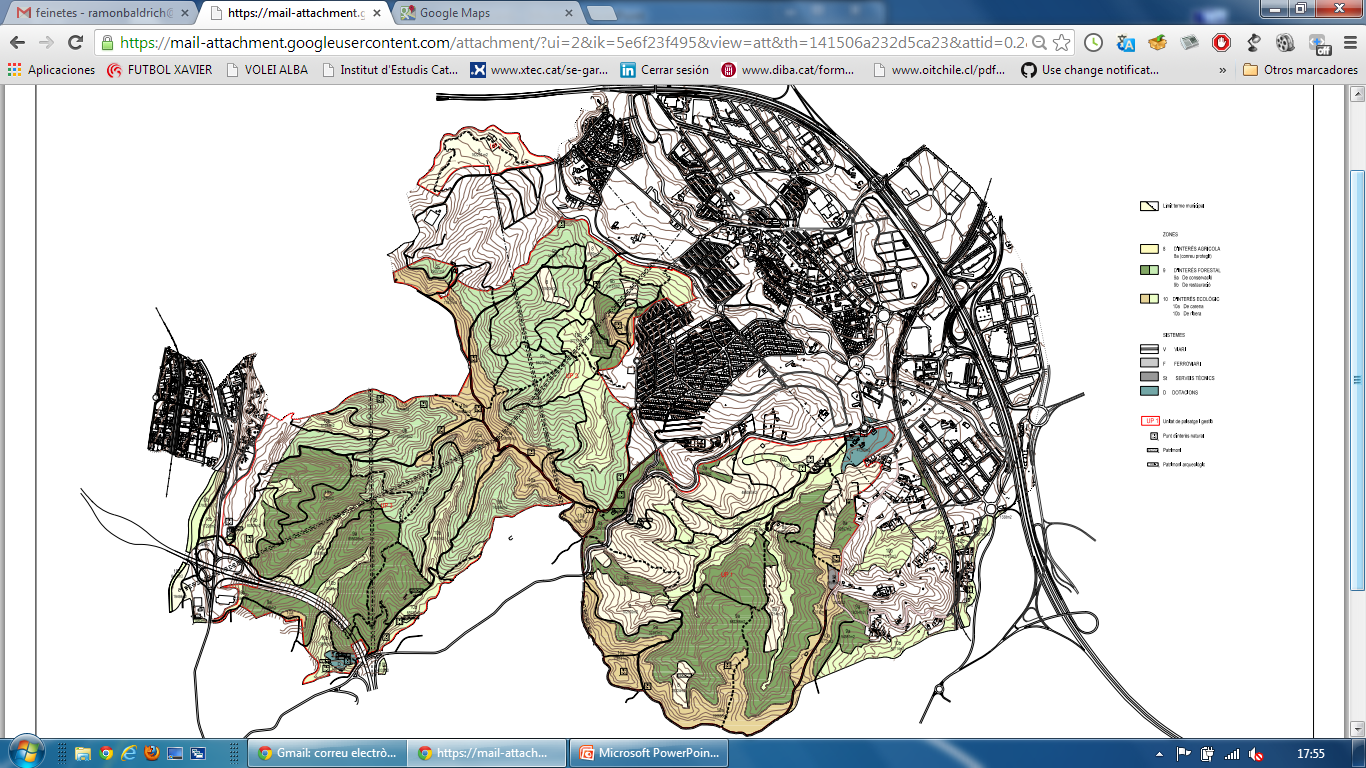 Sòl no urbanitzable:
Agrícola
Forestal
Ecològic
Modificació sòl d’interès agrícola
Actualment
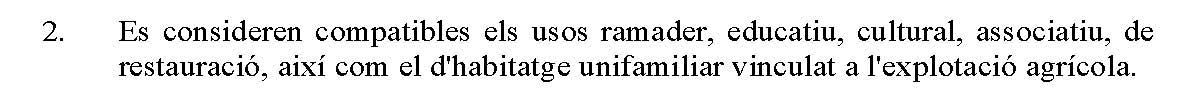 Modificació
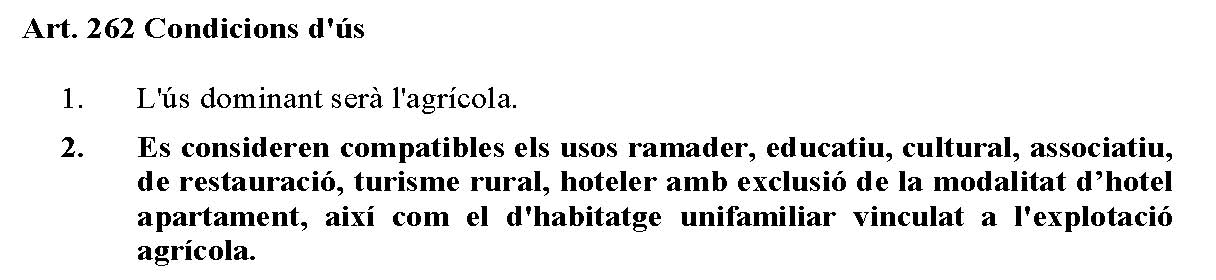 Modificació sòl d’interès forestal
Actualment
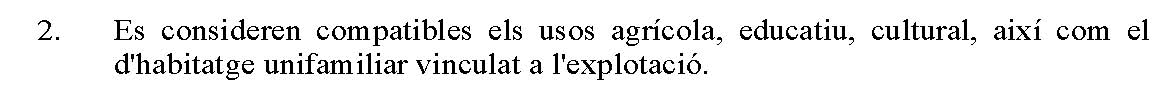 Modificació
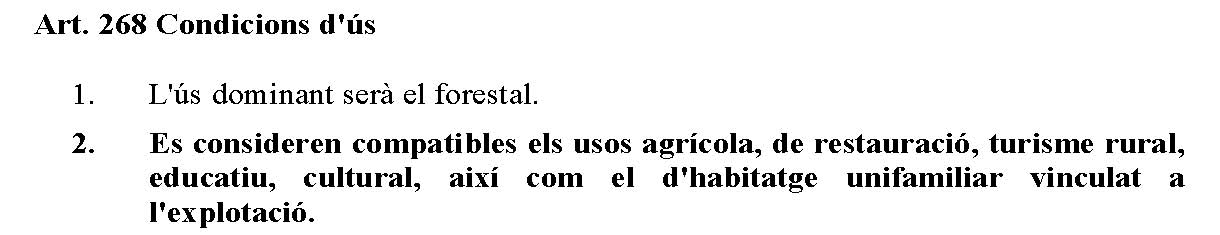 Modificació sòl d’interès ecològic
Actualment
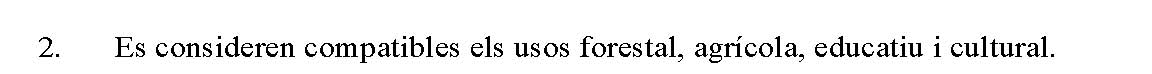 Modificació
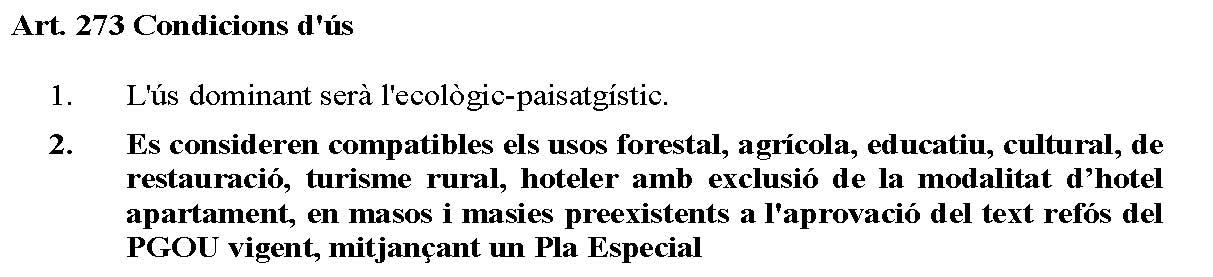 Nous usos a la Serra Galliners
En vermell els nous usos introduïts per la Modificació puntual
*habitatges lligats a una explotació agrària
Nous usos a la Serra Galliners
Què es podrà fer a la Serra?
Construcció de nous edificis?
Nous usos només per les masies?
Què implica “turisme rural”?

Com es regularà la implantació de nous usos?
Es podrà exigir redacció pla especial

Per què s’ha aprovat?
Regularització d’activitats existents?
Les masies de la Serra
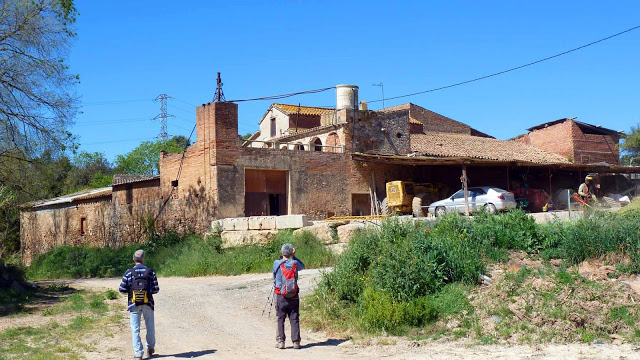 Can Vinyals
Can Viver
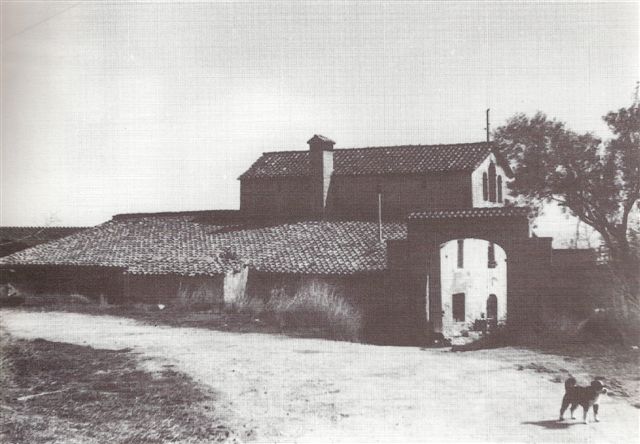 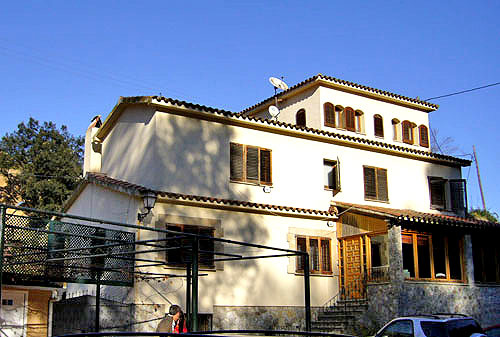 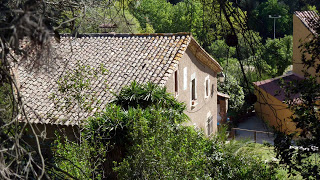 Can Camps
Can Ferran
Nous usos a la Serra Galliners
Com es podria haver fet?
Plans especials de les unitats de paisatge
Catàleg de Masies
Avaluació del valor patrimonial de les masies
Definició de les raons per rehabilitar, reconstruir edificacions
Determinació dels usos segons característiques
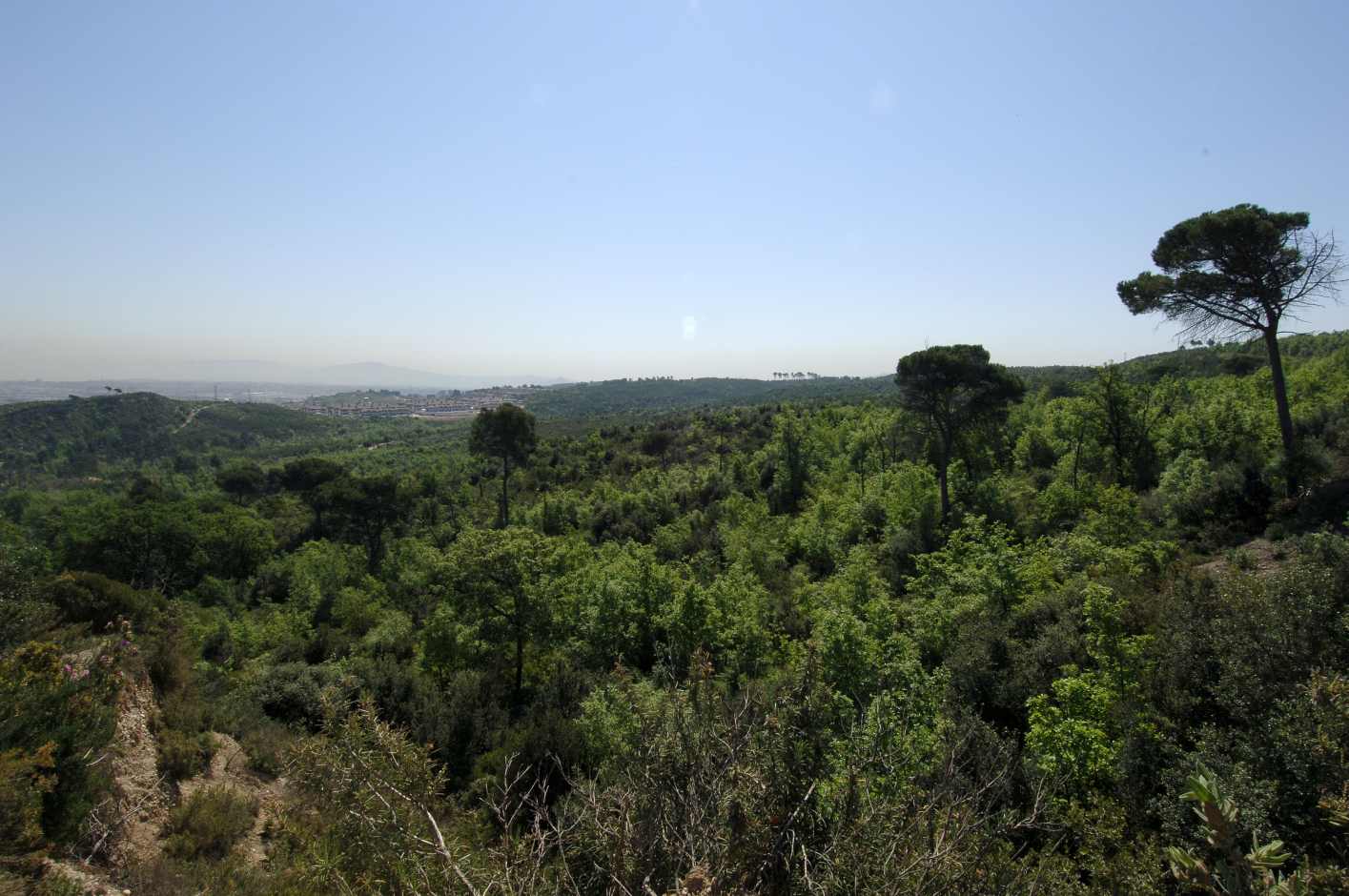